PDAP - Prozesslenkung und Analyse seit 1983
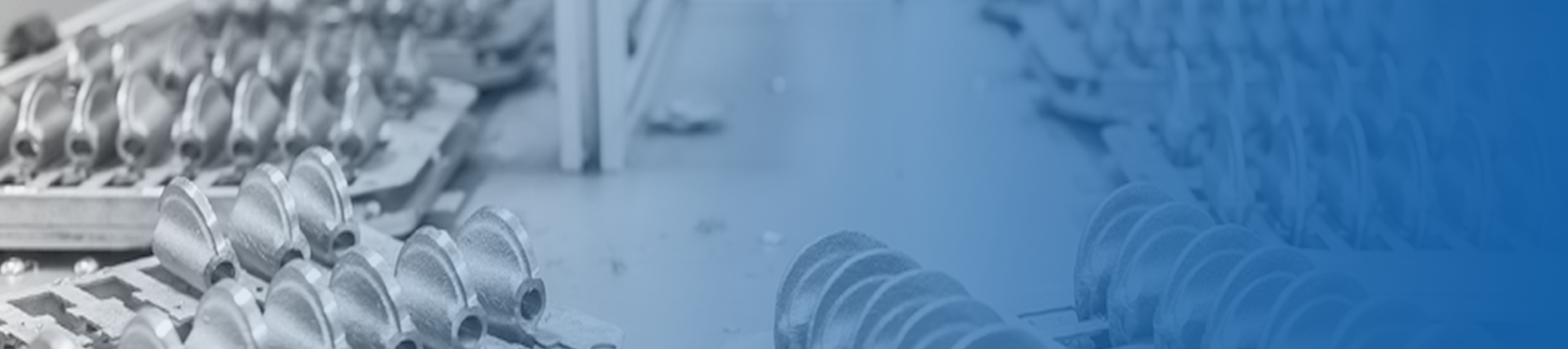 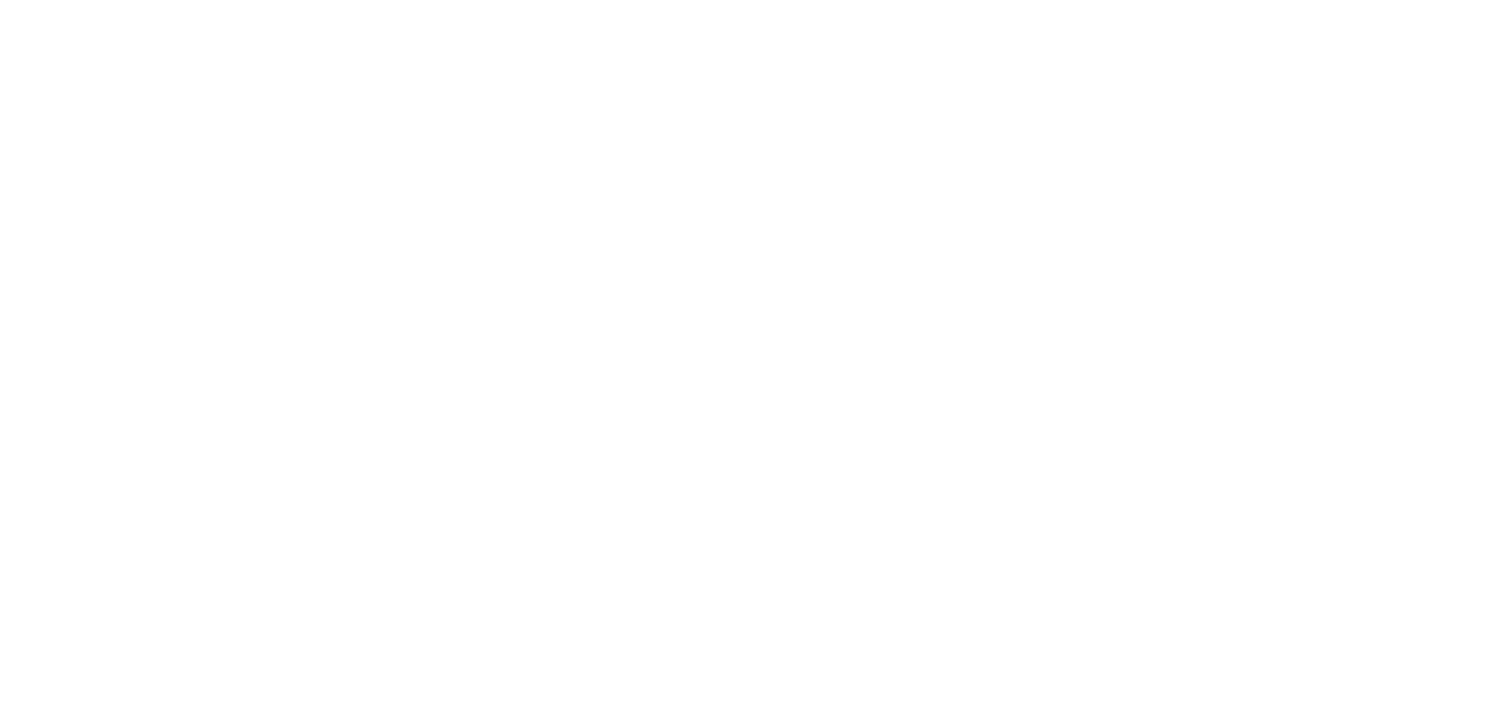 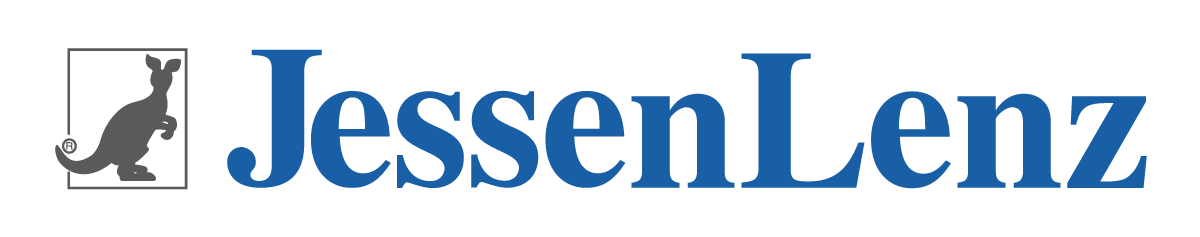 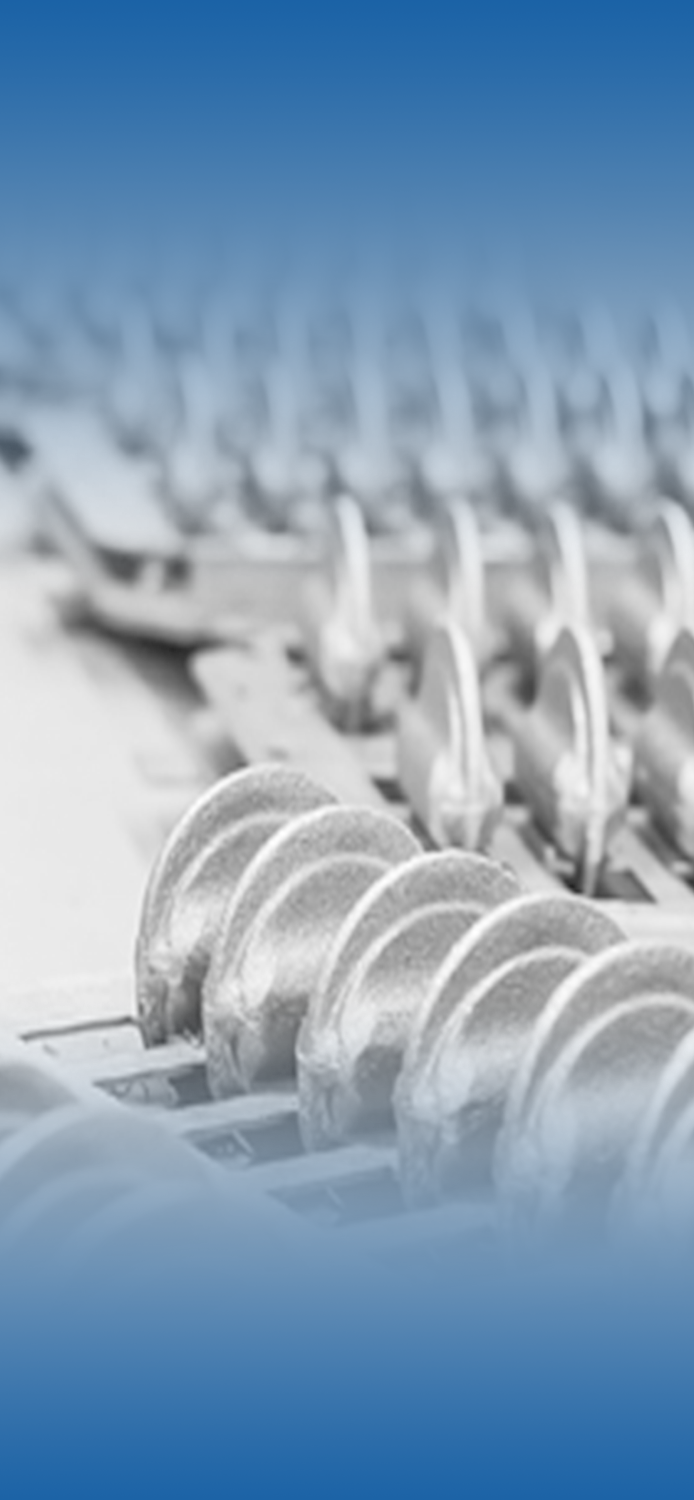 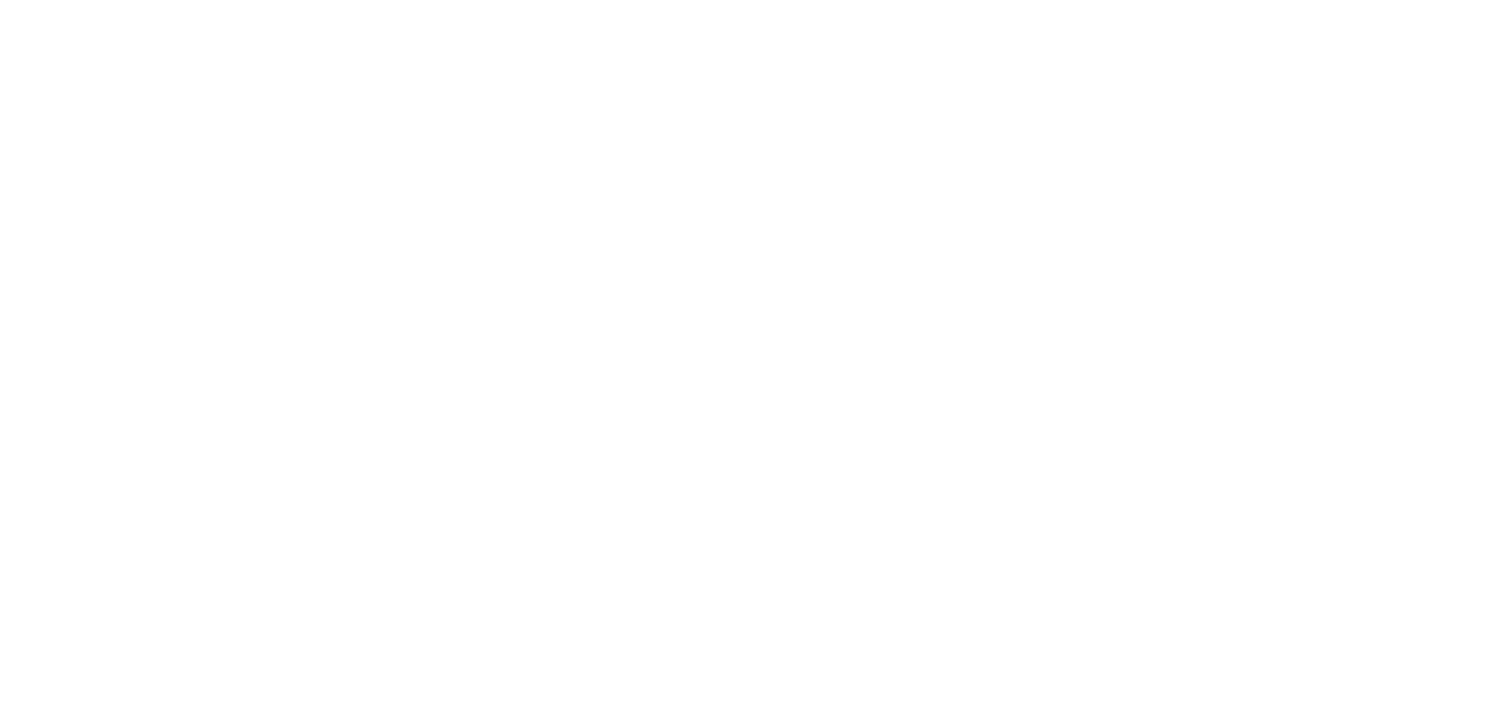 PDAP 8.0 - CAQ im neuen Look – auf neuem Level

Was ist neu?
verbesserte und neue Funktionalitäten 
starke Performance 
innovative grafische Analysetemplates 
Integration von MS-Produkten und Power BI
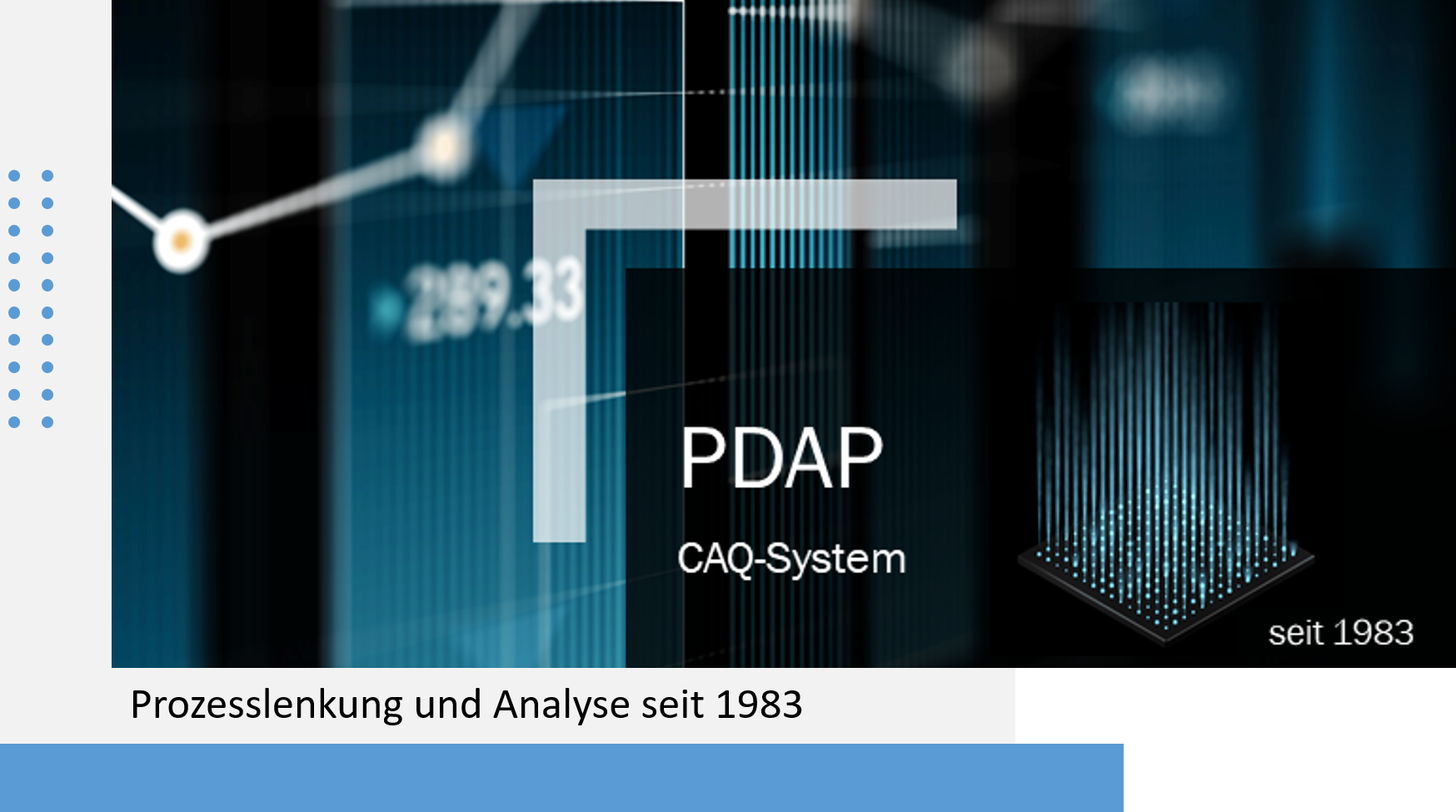 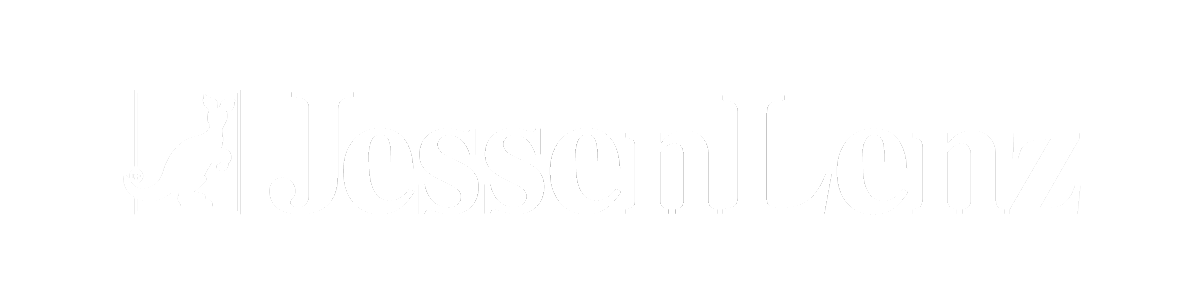 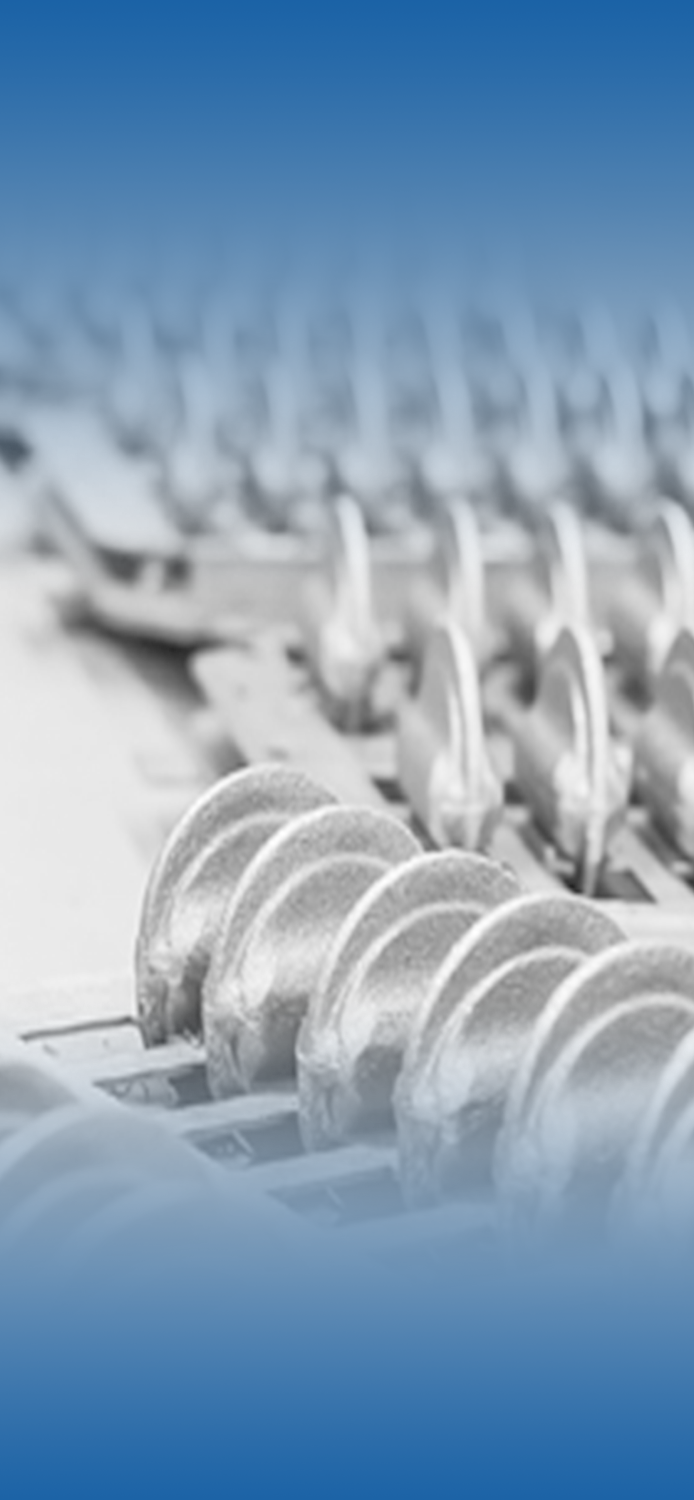 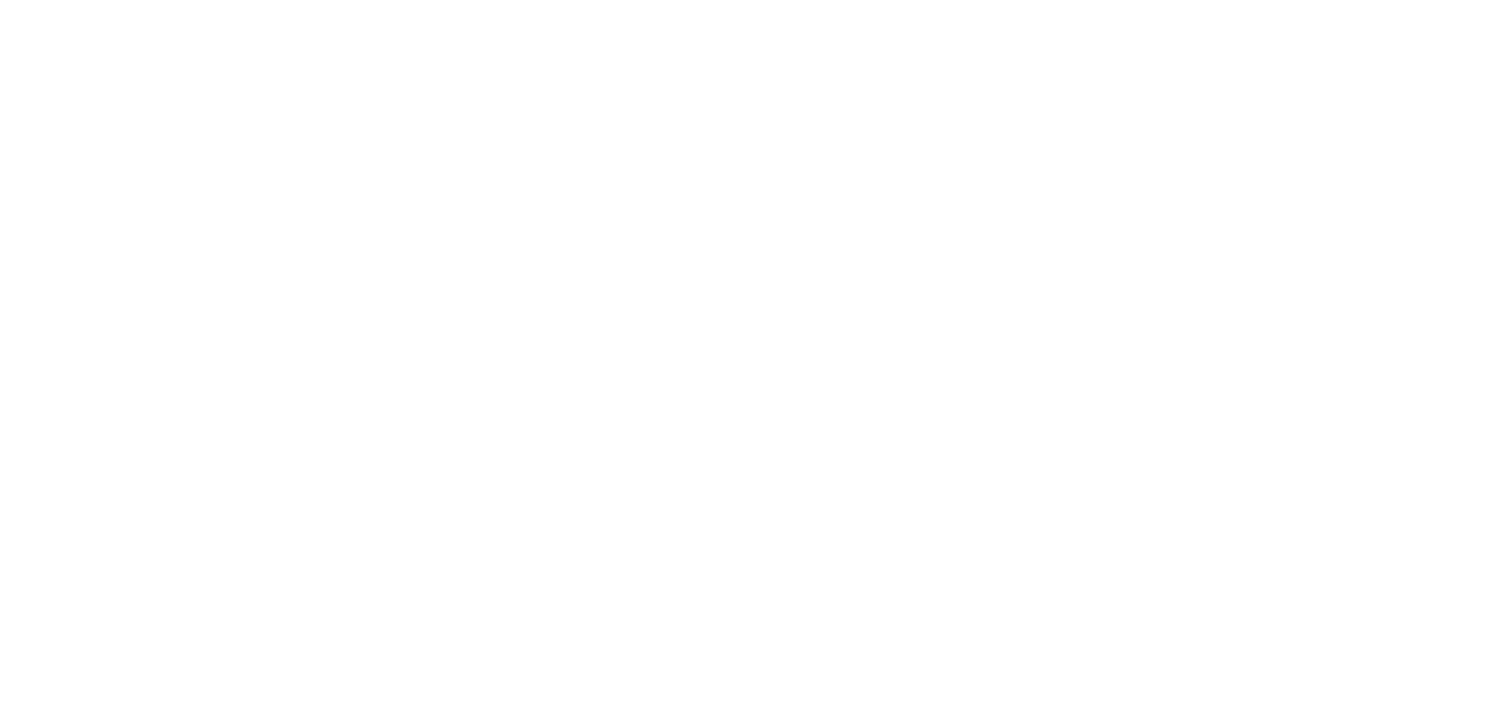 PDAP 8.0 - Roadmap 2020 – 1. Quartal
🚚
Reklamationsmanagement 
und Lieferantenbewertung
Wareneingangsprüfung nach Prüfplänen 
Cockpitfunktionen mit den wichtigen Kennzahlen 
BI – Management mit Templates für Analyse und Auswertungen wie z.B. 8D-Report, Sunburst Chart, Score Card etc.
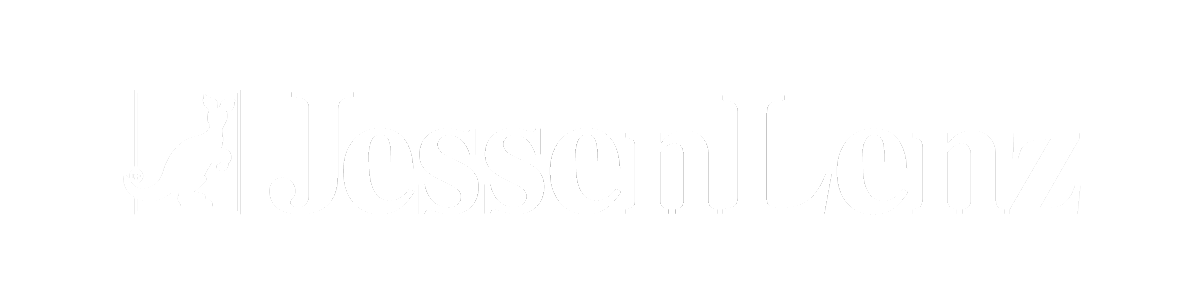 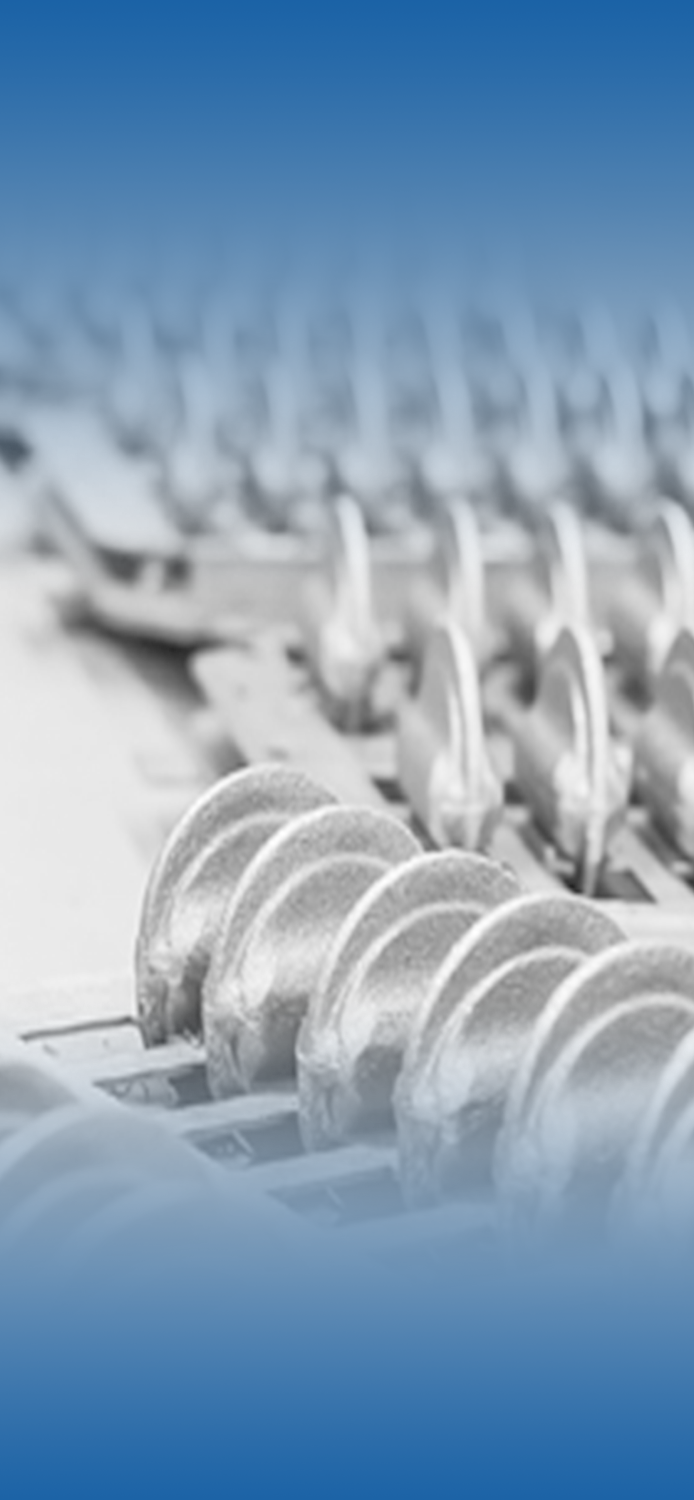 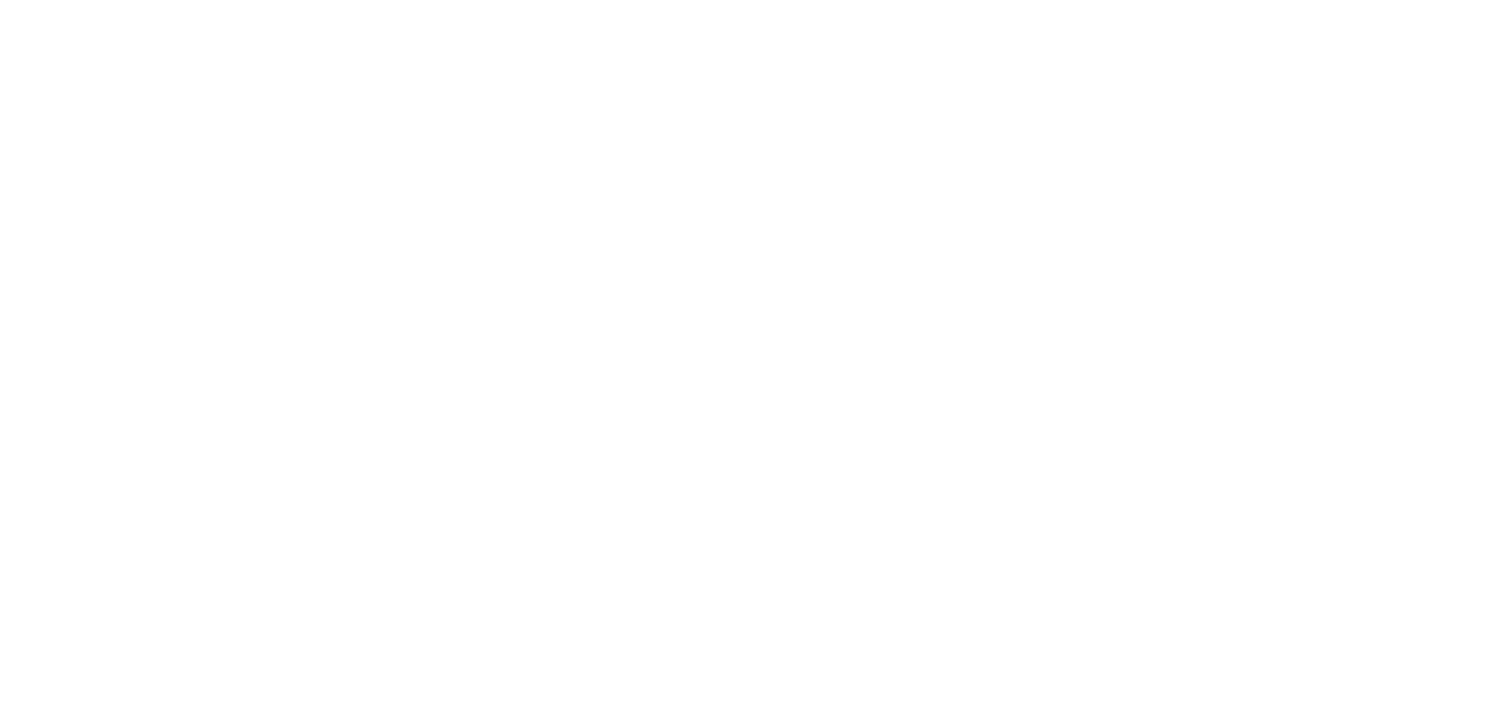 PDAP 8.0 - Roadmap 2020 – 2. Quartal

Weitere Module
SPC (Statistische Prozesssteuerung) 
APQP (Advanced Product Quality Planning) 
FMEA (Fehlermöglichkeits- und Einflussanalyse) 
Integration von MS Office, Business Intelligence 
ERP – Integrationen wie SAP, abas, Microsoft Dynamics
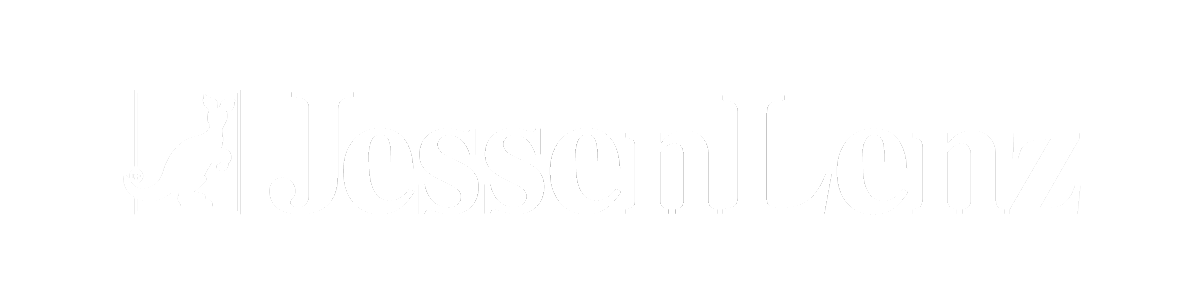